Combined Versus Sequential Phacoemulsification and Pars Plana Vitrectomy: A Meta-Analysis
Marko M. Popovic MD, MPH(C),1 Armin Farahvash MD(C),2 Arshia Eshtiaghi MD(C),2 Peter J. Kertes MD CM, FRCSC,1,3 Rajeev H. Muni MD, MSc, FRCSC1,4

1 Department of Ophthalmology and Vision Sciences, University of Toronto, Toronto, Ontario, Canada
2 Faculty of Medicine, University of Toronto, Toronto, Ontario, Canada
3 John and Liz Tory Eye Centre, Sunnybrook Health Sciences Centre, Toronto, Ontario, Canada
4 Department of Ophthalmology, St. Michael’s Hospital/Unity Health Toronto, Toronto, Ontario, Canada
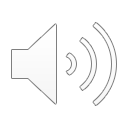 Introduction
Pars Plana Vitrectomy
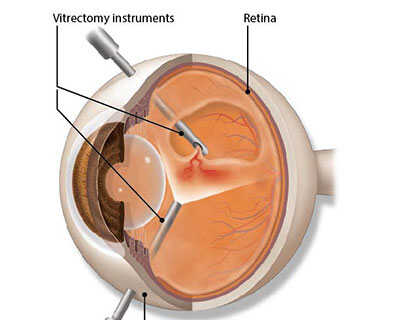 Many phakic patients require cataract surgery following pars plana vitrectomy (PPV)
Combined phacoemulsification and PPV (phaco-PPV) may reduce recovery time, cost, and use of anesthesia
Aim: To compare the differences in efficacy and incidence of complications between combined and sequential phaco-PPV
AAO.org
Phacoemulsification
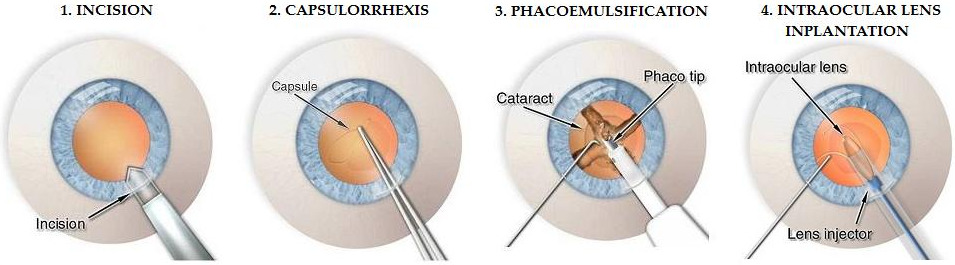 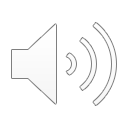 Porela-Tiihonen et al. 2016
[Speaker Notes: Pars plana vitrectomy (PPV) is indicated for various conditions: retinal detachment, vitreous hemorrhage, macular hole, and epiretinal membrane. 
There is a high rate of phakic patients requiring subsequent cataract surgery following PPV
Combined phacoemulsification and PPV (phaco-PPV) reduces recovery time, cost, and use of anesthesia
No difference in success between combined and sequential phaco-PPV, but inconsistencies in reported complications
Aim: To compare the differences in efficacy and incidence of complications between combined and sequential phaco-PPV]
Methods
Databases: Ovid MEDLINE, EMBASE and Cochrane CENTRAL
Studies that compared combined versus sequential phaco-PPV head-to-head 
Primary outcome: postoperative best corrected visual acuity (BCVA) 
Secondary outcome: postoperative complications
Meta-analysis was conducted using a random effects model in all cases
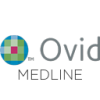 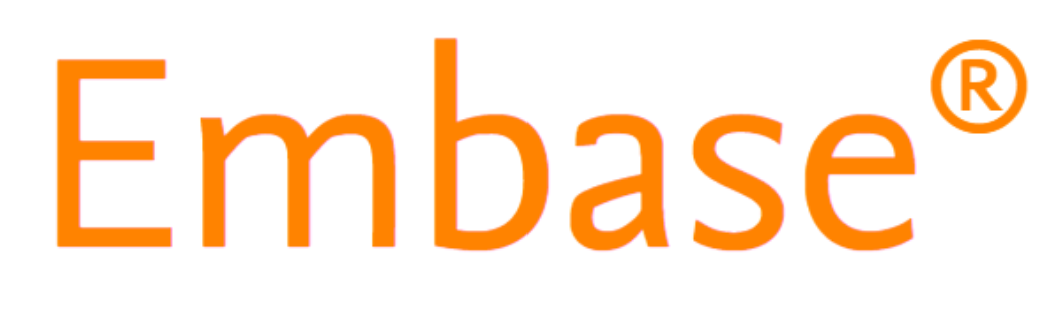 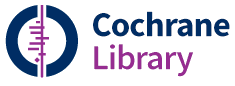 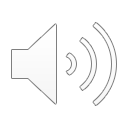 [Speaker Notes: Databases: Ovid MEDLINE, EMBASE and Cochrane CENTRAL
Studies that compared combined versus sequential phaco-PPV head-to-head 
Primary outcome: Postoperative best corrected visual acuity (BCVA) 
Secondary outcomes: Efficacy outcomes like incidence of myopia, and postoperative complications
Meta-analysis was conducted using a random effects model in all cases
Risk of bias assessment: Cochrane risk of bias assessment tool for randomized trials and the ROBINS-I tool for observational studies]
Results- Study Screening
Records identified through database searching(n = 5410)
Records after duplicates removed(n = 4228)
Records screened(n = 4228)
Records excluded(n = 4192)
Full-text articles assessed for eligibility(n = 36)
Full-text articles excluded, with reasons (n = 21)
Retained lens fragment indication (n = 4)
No analysis between groups (n = 4)
No combined surgery group (n = 4)
No sequential surgery group (n = 4)
No cataract surgery (n = 2)
No reported clinical outcomes (n = 2)
Follow-up study of the same patients (n = 1)
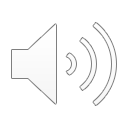 Studies included in qualitative synthesis(n = 15)
Results- Baseline Data
1 RCT and 14 comparative studies
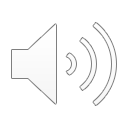 Results- Efficacy Outcomes
Mean BCVA
Mean Absolute Error
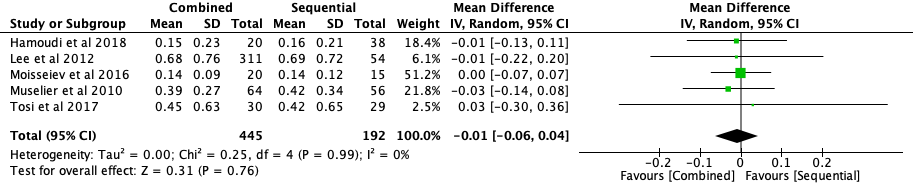 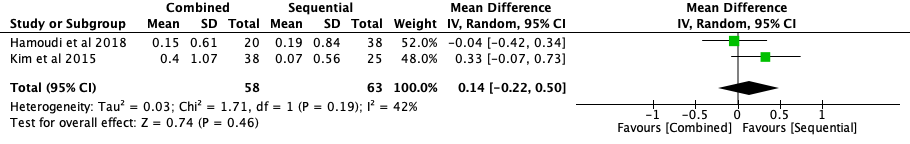 MH Non-closure/Re-opening
Incidence of Myopia
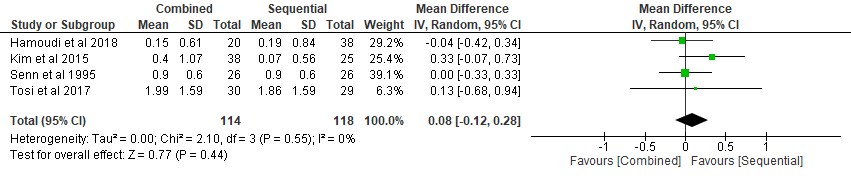 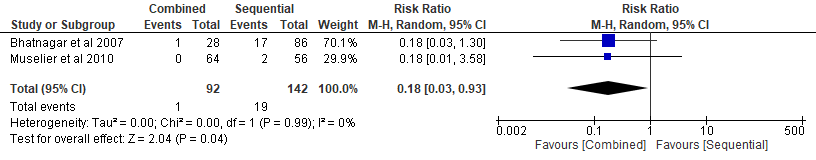 Pre-Prediction Error
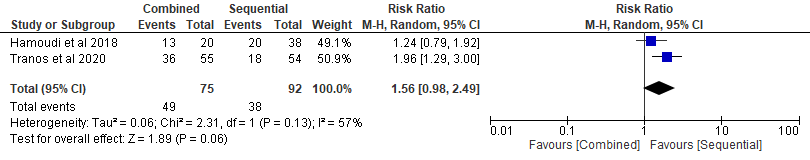 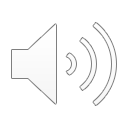 Synechiae Formation
Results- Complications
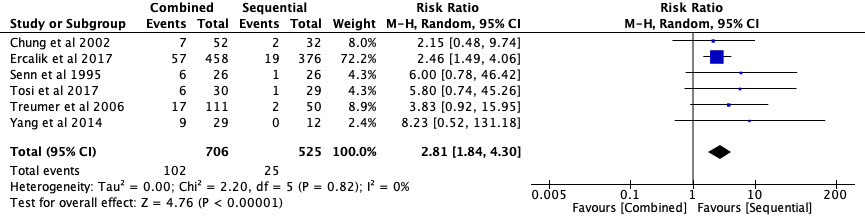 Fibrin Formation
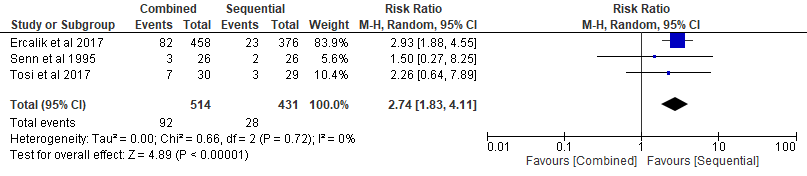 Retinal Detachment
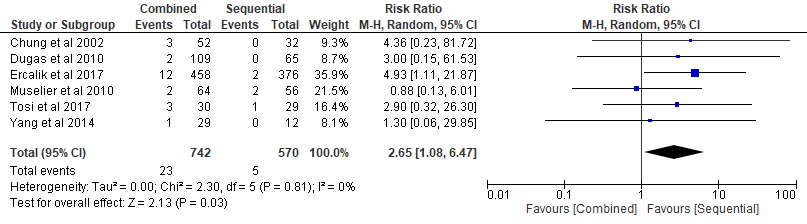 Posterior Capsular Tear
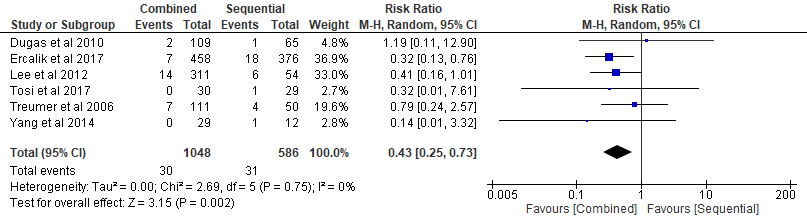 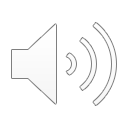 Results – Subgroup Analysis
1. Which surgery was conducted first in sequential surgery
2. Surgical indication

The results of both analyses did not differ from the main conclusions
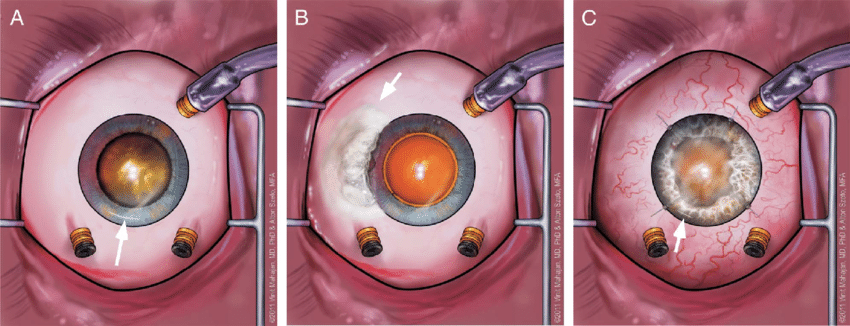 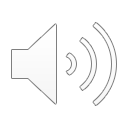 Discussion
Synechiae and fibrin formation: longer operation time, lack of red reflex and difficulty of circular capsulorhexis with combined surgery
Retinal detachment: higher degree of surgical manipulation or more aggressive peripheral vitreous shave in combined surgery
Posterior capsular tear: previous vitrectomy can make the posterior capsule mobile and may weaken the support of the zonules
Macular hole non-closure/reopening: only 2 studies included, internal limiting membrane might not have been peeled in one study
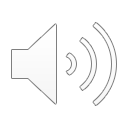 [Speaker Notes: Limitations:
Challenging to conduct subgroup analysis as reported data was limited
Differences in surgical centres, resources, surgeons, follow-up duration, and method of outcome assessment were variable across studies]
Conclusions
No difference in postoperative BCVA and refractive outcomes between combined and sequential phaco-PPV
Complications: While in the combined surgery group the risks of synechiae formation, fibrin formation, and retinal detachment were higher, the risks of posterior capsular tear and macular hole non-closure were lower
Given the variability in outcome reporting and associated heterogeneity, future randomized controlled trials are needed
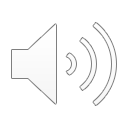 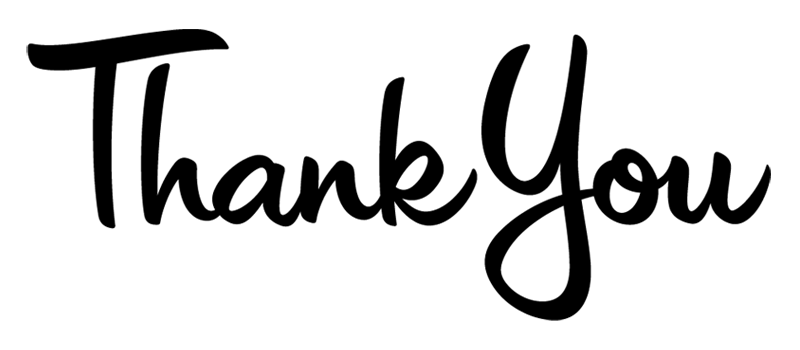 Questions?
Email: marko.popovic@mail.utoronto.ca
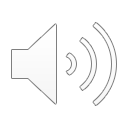